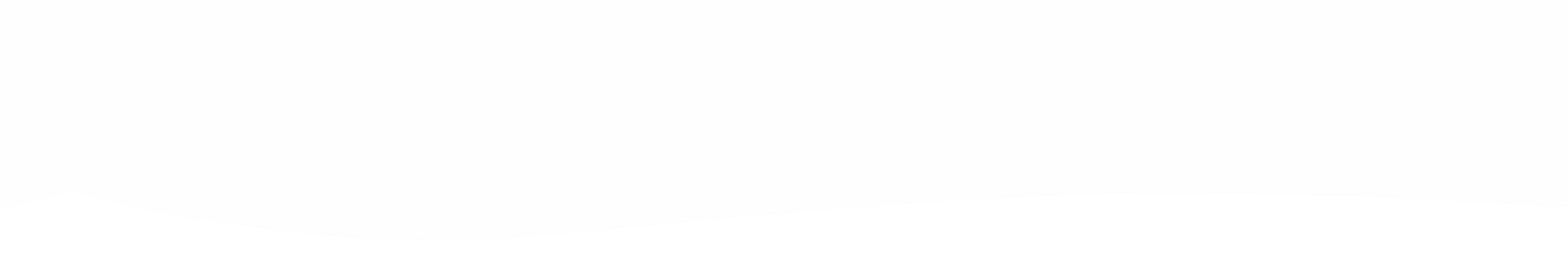 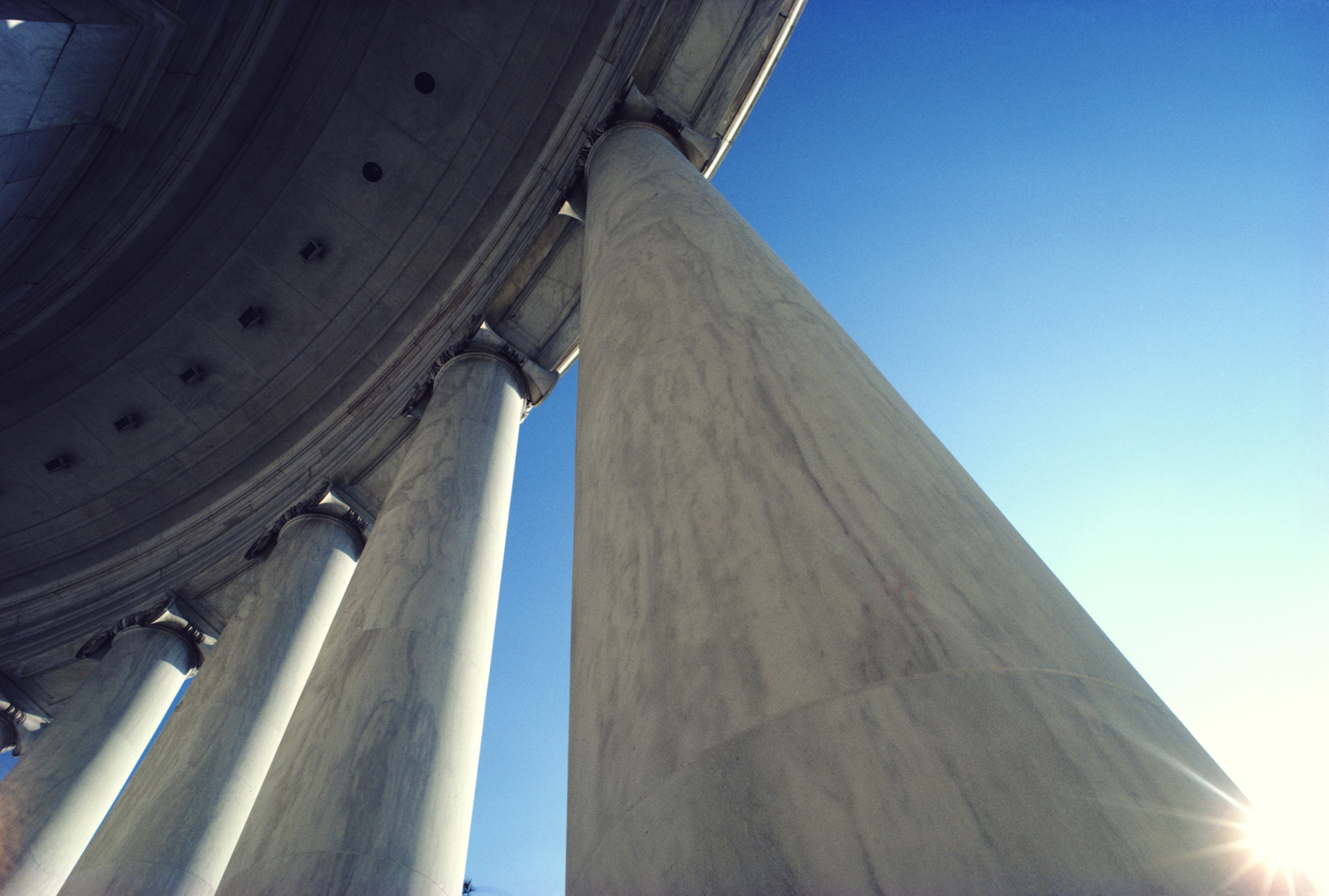 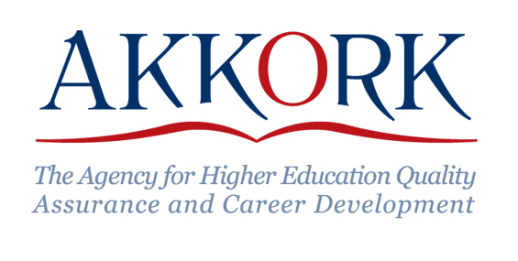 Модель 
профессионально-общественной 
аккредитации программ ДПО
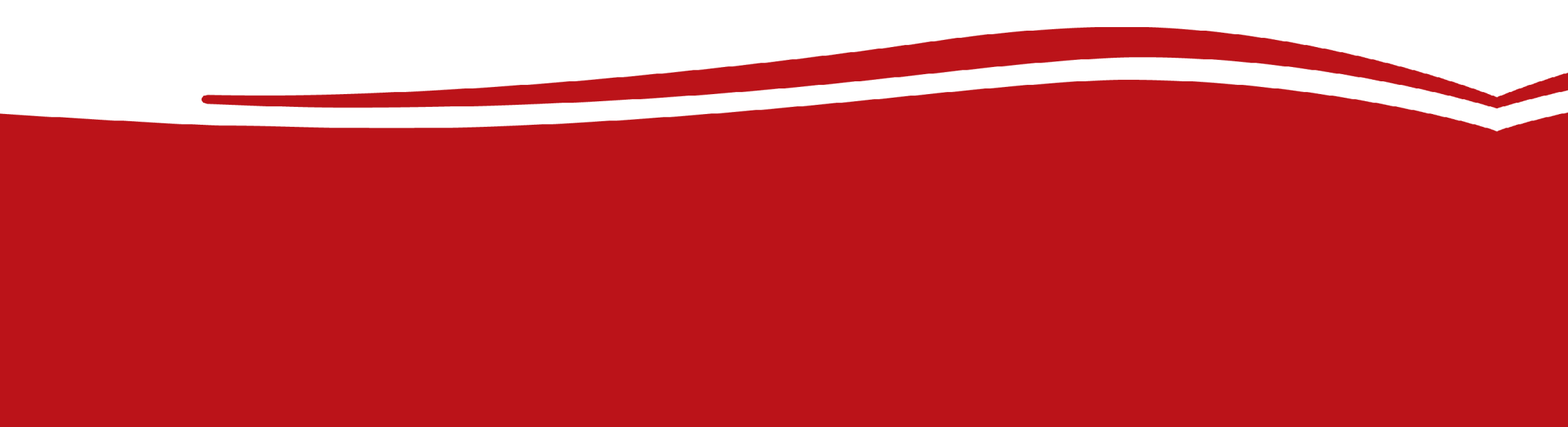 Докладчик: 
А.В. Белокопытов, генеральный директор АККОРК
Предпосылки развития системы профессионально-общественной аккредитации
Проект Федерального закона об образовании в Российской Федерации № 121965-6 (во втором чтении) от 26.11.2012: (статьи: №100, №101).
Государственная программа развития образования до 2020 года.
Дорожная карта «Национальная система компетенций и квалификаций».
Отсутствие государственного регулирования отрасли ДПО в форме государственной аккредитации.
Тренды развития системы образования в соответствии с принципами Болонского процесса:
повышение чувствительности системы к потребностям работодателей,
формирование экспертно-профессионального сообщества и развитие независимых процедур оценки качества образования,
изменение места и роли государства в вопросах контроля качества образования.
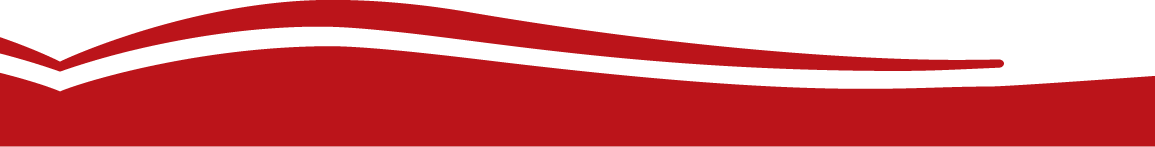 Российский и зарубежный опыт, исследованный и учтенный 
АККОРК при разработке модели независимой оценки качества образования и профессионально-общественной аккредитации
Европейская сеть по гарантиям качества в высшем образовании (ENQA) 
Европейская сеть гарантий качества образования в области информатики (EQANIE) 
Международная Ассоциации управленческого образования (AACSB)
Ассоциация МВА (АМВА)
АККОРК
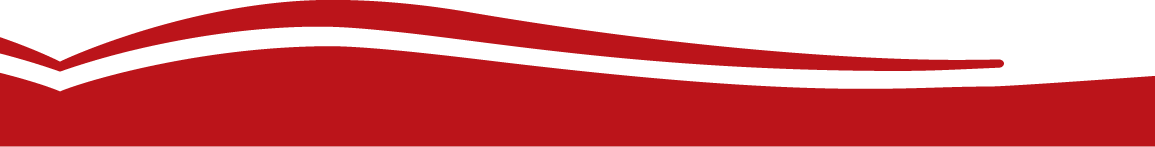 Цели и задачи независимой оценки качества образования и профессионально-общественной аккредитации
УПОРЯДОЧЕНИЕ РЫНКА ОБРАЗОВАТЕЛЬНЫХ УСЛУГ
Определение 
качества образования
Информирование и заверение 
заинтересованных сторон
качество подготовки выпускников в соответствии с требованиями заинтересованных сторон;

гарантии качества образования;

соответствие стандартам, применяемым на рынке образовательных услуг;

конкурентоспособность образовательных программ;
руководство  образовательных учреждений;
академическая общественность;
потребители образовательных услуг;
работодатели;
органы власти и управления;
общественные и профессиональные организации;
СМИ.
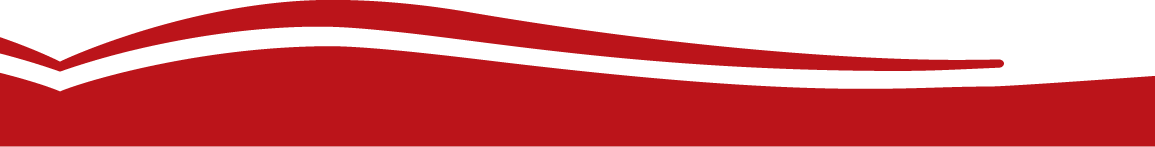 Принципы независимой внешней оценки качества и профессионально-общественной аккредитации
Добровольность участия.
Независимость экспертизы и аккредитационного решения, исключение дискриминации и принятия пристрастных решений.
Открытость  информации  о  процедурах и критериях оценки и аккредитации.
Защита прав участников процедуры оценки  и аккредитации.
Полнота и достоверность используемой экспертами информации.
Ответственность за результаты экспертизы экспертной организации и аккредитационные решения органов по профессионально-общественной аккредитации.
Доступность и гласность результатов аккредитации.
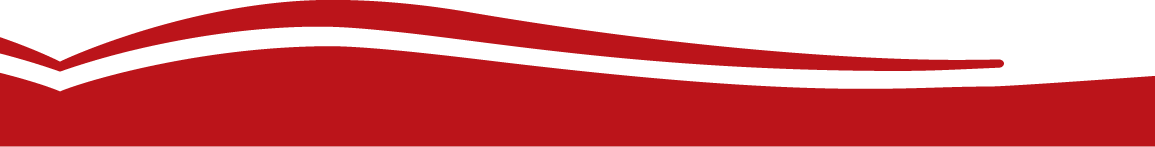 Модель профессионально-общественной аккредитации
Формирование матрицы требований к результатам обучения по программе ДПО
Проведение  ОУ самообследования
Подбор и обучение эксперта
Проведение процедуры оценки качества программ ДПО
Формирование экспертом итогового отчета о результатах проведения оценки
Утверждение отчета  Экспертным советом
Получение отчета  от Экспертного  совета
положительное
Принятие решения 
Аккредитационным советом
отрицательное
Отказ в аккредитации
Присвоение программе статуса аккредитованной
Выдача сертификации об аккредитации
Представление результатов аккредитации заинтересованным сторонам
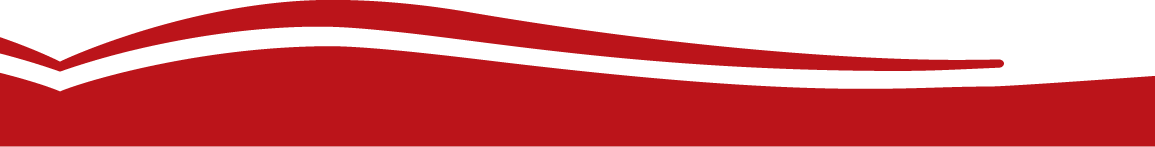 Модель мониторинга результатов профессионально-общественной аккредитации программ ДПО
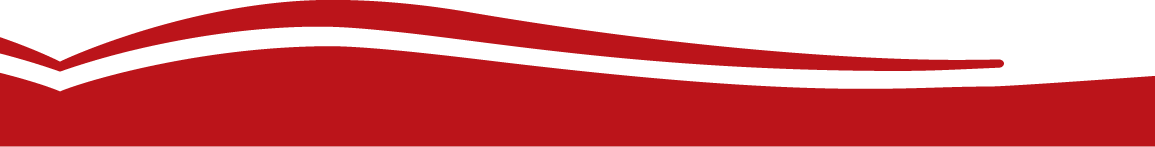 Взаимосвязь экспертных организаций и 
органов по аккредитации
	

Орган по аккредитации (проф. сообщество или объединение работодателей) определяют стандарты и требования на основании профессиональных стандартов, которые признаны базовыми (с учетом актуальных квалификационных характеристик, должностных инструкций и требований и т.д.).
Экспертная организация на основании профессиональных стандартов и требований, а также имеющихся в распоряжении лучших практик и критериев, проводит мониторинг и оценку качества образования.
Орган по аккредитации на основе результатов независимой оценки принимает решение об аккредитации.
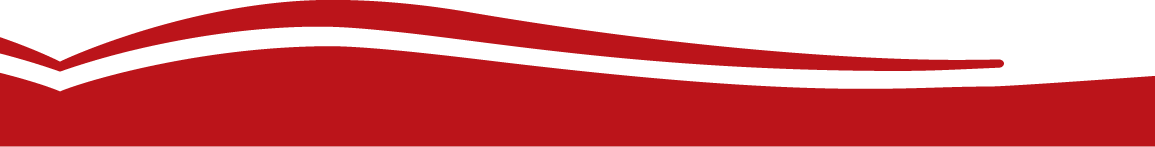 Взаимосвязь экспертных и 
аккредитационных организаций
		
Функции экспертных организаций:
подбор,  отбор, обучение, организация и контроль экспертной деятельности экспертов
организация и проведение экспертиз качества и гарантий качества образования
обеспечение добропорядочной практики, профессионализма и независимости в деятельности экспертов и менеджмента принятия решений
информирование заинтересованных  сторон о результатах экспертизы
Функции организаций по аккредитации образовательных программ и образовательных учреждений
формирование профессиональных стандартов, требований, эталонов, объектов сравнения,
создание и организация работы органов по аккредитации,
информирование заинтересованных  сторон о принятых аккредитационных решениях
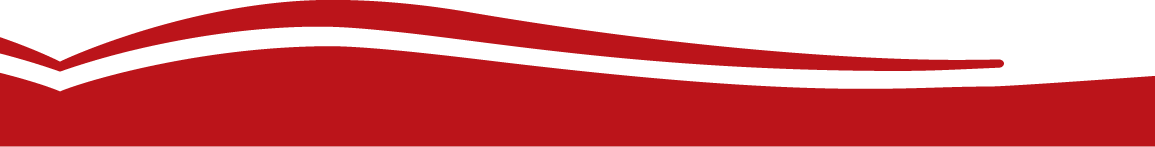 Типы аккредитации
Отказ в аккредитации
Аккредитация на 1 год с контролем устранения замечаний,
Полная аккредитация на 3 года.
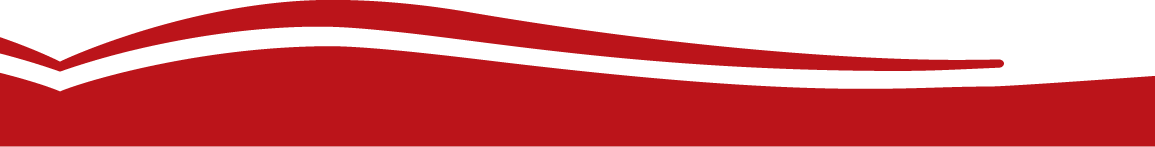 Требования к экспертным командам экспертных организаций
1. Состав:
Эксперт, представляющий рынок труда,
Эксперт, представляющий образовательное сообщество (участвующий в реализации аналогичной программы в другом ОУ),

2. Процедура формирования экспертной команды:
Подбор,
Отбор,
Обучение,
Сертификация,
Согласование с ОУ,
Мониторинг работы,

3. Периодическая оценка качества работы и развитие профессиональных навыков экспертов в форме:
Периодическая аттестация,
Повышение квалификации
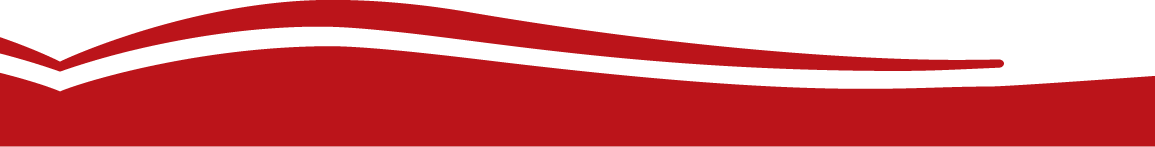 Критерии и показатели профессионально-общественной аккредитации программ ДПО
Критерии независимой оценки ДПО должны быть ориентированы на оценку качества и гарантий качества образования.
Критерии могут быть инвариантными и вариативными:
2.1.  Инвариантные критерии:
цели программы (актуальность, значимость и востребованность рынком труда, отраслью).
формализованные результаты обучения,
система оценки качества образования,
учебный и (или) учебно-тематический план,
виды и формы обучения,
2.2.  Вариативные критерии, разработанные в зависимости от направленности ДПО:
требования к поступающему для обучения на программу,
учебно-методические материалы,
технологии и методики образовательной деятельности,
профессорско-преподавательский состав,
образовательные и материально-технические ресурсы программы,
участие работодателей в реализации программы.
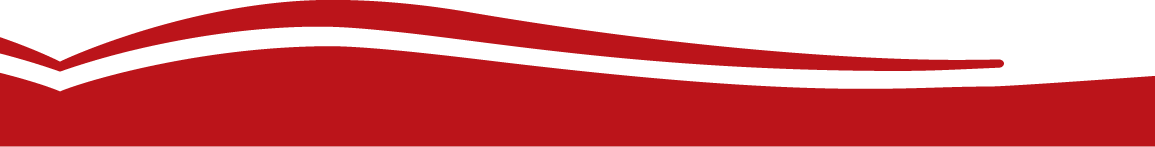 ОБЩЕРОССИЙСКИЙ 
РЕГИСТР ОРГАНИЗАЦИЙ
ФЕДЕРАЛЬНЫЙ ОРГАН УПРАВЛЕНИЯ ОБРАЗОВАНИЕМ
Реестр организаций по оценке качества профессионального образования
Реестр организаций аккредитации в сфере образования
РЕГИСТР ОРГАНИЗАЦИЙ ПО ОЦЕНКЕ КАЧЕСТВА ОБРАЗОВАНИЯ И ПРОФЕССИОНАЛЬНО-ОБЩЕСТВЕННОЙ АККРЕДИТАЦИИ
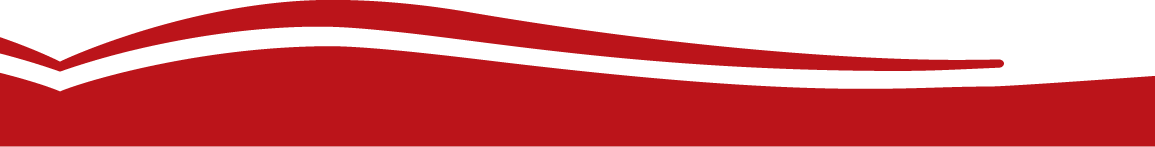 ОСНОВНЫЕ ТРЕБОВАНИЯ  К ОРГАНИЗАЦИЯМ ПО ОЦЕНКЕ
 КАЧЕСТВА ОБРАЗОВАНИЯ
ПОДТВЕРЖДЕНИЕ ПОЛИТИКИ КАЧЕСТВА
АДМИНИСТРАТИВНАЯ, ФИНАНСОВАЯ И ОПЕРАЦИОННАЯ НЕЗАВИСИМОСТЬ
НАЛИЧИЕ ТЕХНОЛОГИЙ И МЕТОДИК ОПЕРАЦИОННОЙ ДЕЯТЕЛЬНОСТИ  ( ПОДГОТОВКА ЭКСПЕРТОВ,  ПРОВЕДЕНИЕ ЭКСПЕРТИЗ)
РАЗНООБРАЗИЕ ЭКСПЕРТНЫХ  ПАНЕЛЕЙ
НАЛИЧИЕ «МЕХАНИЗМА ЧУВСТВИТЕЛЬНОСТИ» И ОТКРЫТЫХ ПРОЦЕДУР ПРИНЯТИЯ  ЭКСПЕРТНЫХ РЕШЕНИЙ
НАЛИЧИЕ ВНУТРЕННИХ ГАРАНТИЙ КАЧЕСТВА, ВКЛЮЧАЯ НАЛИЧИЕ РЕСУРСОВ, 
ПРИЕМЛЕМОГО УРОВНЯ  КВАЛИФИКАЦИИ ПЕРСОНАЛА И  СИСТЕМЫ МЕНЕДЖМЕНТА 
КАЧЕСТВА РАБОТЫ
НАЛИЧИЕ СИСТЕМЫ ПОСЛЕДЕЙСТВИЯ И ОБРАТНОЙ СВЯЗИ
ПУБЛИЧНОСТЬ,  ПРОЗРАЧНОСТЬ ДЕЯТЕЛЬНОСТИ
ГОТОВНОСТЬ К НЕСЕНИЮ ОТВЕТСТВЕННОСТИ  И К ВНЕШНИМ ПРОВЕРКАМ
ОПЫТ РАБОТЫ, ПРИЗНАНИЕ ЗАИНТЕРЕСОВАННЫМИ СТОРОНАМИ. МЕЖДУНАРОДНОЕ ПРИЗНАНИЕ
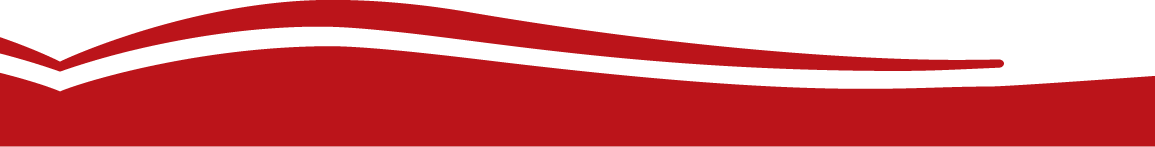 Перечень образовательных учреждений, принявших участие в
апробации процедуры профессионально-общественной 
аккредитации ДПО в рамках ФЦПРО
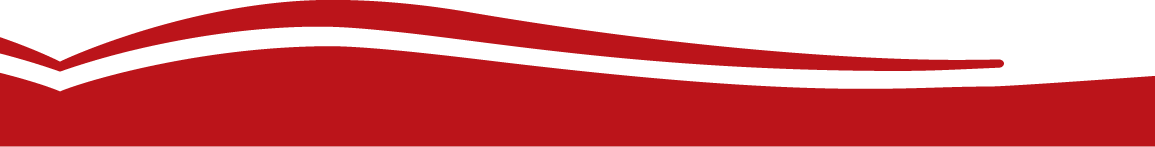 Перечень образовательных учреждений, принявших участие в
апробации процедуры профессионально-общественной аккредитации ДПО
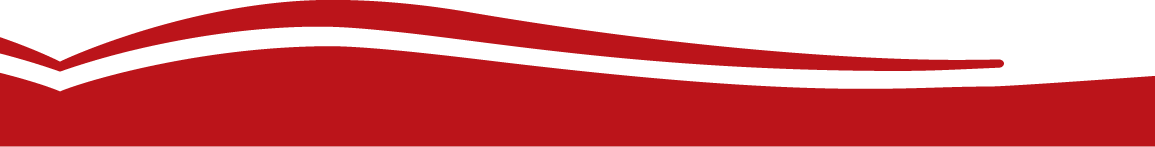 Перечень образовательных учреждений, принявших участие в
апробации процедуры профессионально-общественной аккредитации ДПО
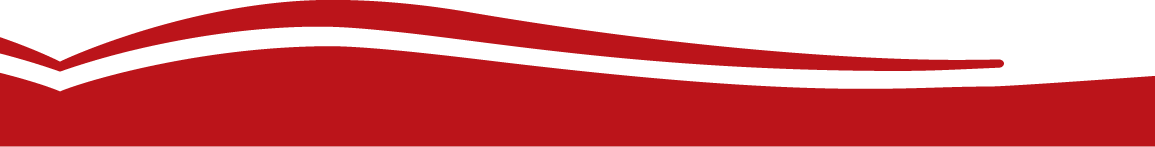 Предложения по развитию нормативно-законодательной базы в области независимой оценки и аккредитации программ ДПО
Разработка Положения о порядке проведения профессионально-общественной аккредитации, в т.ч. утверждение государственных требований к экспертным организациям и органам по профессионально-общественной аккредитации.
Разработка нормативных документов по созданию Реестра и его формирование.
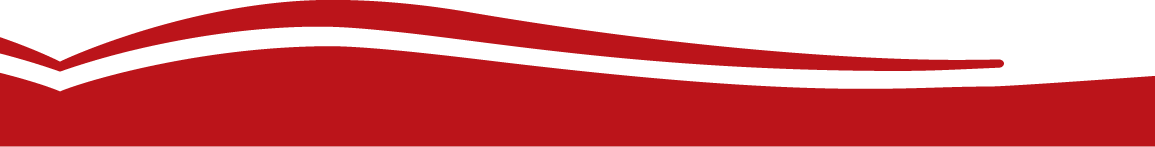 БЛАГОДАРЮ ЗА ВНИМАНИЕ!
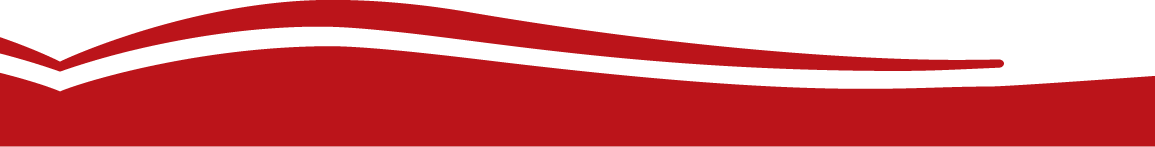